1.1.2
Leadership – 
Coach/Manager
1.1.1
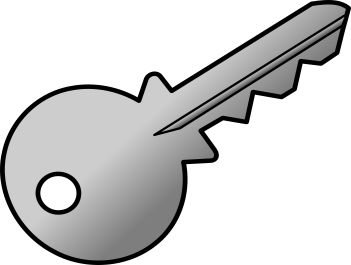 Culture – D.R.A.G
Health & Wellbeing
Physical
Influences
Key
Image – M&F
Increase CVE
Reduced chance
of Stroke
Resources – A.A.L.T
ROLES IN
SPORT
Official – 
Referee
Increased Muscular 
Endurance
Volunteer
Stronger Boner
People – F.P.RM
FITNESS BENEFITS
HEALTH BENEFITS
Reduced chance 
of Obesity
Socio-Economic
Increased Flexibility
Increased Strength
Reduced risk of CHD
SPORTS PARTICIPATION PYRAMID
Performer
Physical Challenge
Standard of Performance
Competition
AGENCIES
SPORT ENGLAND – Start, Stay, Succeed
NATIONAL GOVERNING BODIES
YOUTH SPORT TRUST
SCHOOL SPORTS PARTNERSHIPS
PESSCL – Physical Education School Sport Club Links
Stress Relief
Meet with 
existing friends
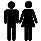 Increase Self-Esteem
ELITE
Making New Friends
The ‘Feel Good’ Factor
 - Serotonin
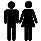 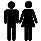 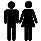 Increase Teamwork
PERFORMANCE
Aesthetic Appreciation
Enjoyment
Cooperation
Mental
Social
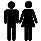 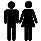 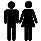 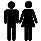 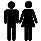 PARTICIPATION
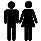 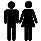 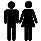 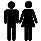 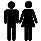 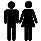 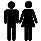 FOUNDATION
1.1.3
SKILL RELATED 
FITNESS COMPONENTS
HEALTH:
“A complete state of mental, physical and social wellbeing and not merely the absence of disease and infirmity.”
HEALTH RELATED FITNESS COMPONENTS
FLEXIBILTY
MUSCULAR ENDURANCE
MUSCULAR STRENGTH
CARDIOVASCULAR FITNESS
BODY COMPOSITION
POWER
COORDINATION
REACTION TIME
AGILITY
BALANCE
SPEED
FITNESS:
“The ability to meet the demands of the environment.”
EXERCISE:
“A form of physical activity done to maintain or improve health and/or physical fitness, it is not competitive sport.”
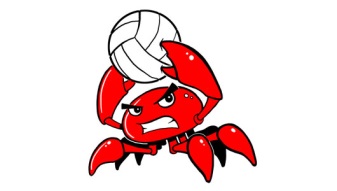 REMEMBER:
REMEMBER:
Fat Men Eat More Sweets Cos Fit Boys Can’t
Power CRABS
1.1.4
1.1.5
PAR-Q: Physical Activity Readiness Questionnaire
REQUIREMENTS OF A BALANCED DIET
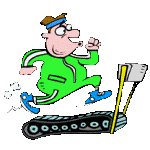 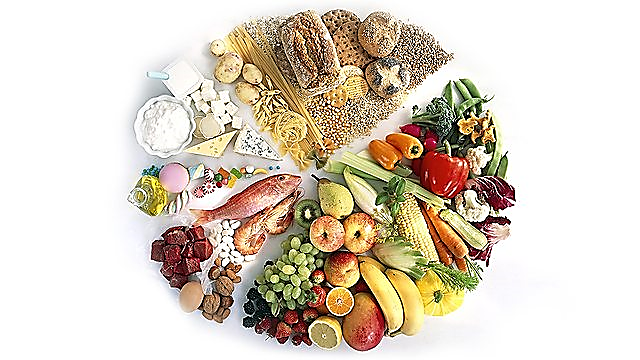 FITNESS TESTS: HEALTH
Cooper’s 12-minute run test
Multi-Stage Fitness test (Bleep test)
Hand grip strength test
Sit and Reach flexibility test
Harvard Step Test
FITNESS TESTS: SKILL
Illinois Agility Run test
Standing Stork test
Sergeant Jump test
Standing Broad Jump
Ruler Drop test
30-metre Sprint
Carbohydrates
MACRONUTRIENTS
PRINCIPLES OF TRAINING:
SPECIFICITY
PROGRESSIVE OVERLOAD
INDIVIDUAL DIFFERENCES
REST and RECOVERY
REVERSIBILITY
F – Frequency
I – Intensity
T – Time 
T – Type
Fats
Vitamins
Proteins
Minerals
SMART Targets
Specific
Measurable
Achievable
Realistic
Time Bound
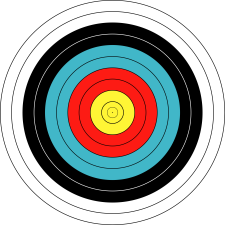 MICRONUTRIENTS
Fibre
Water
HEART RATE
Resting
Working
Recovery
AEROBIC & ANAEROBIC
Aerobic = with o2
Anaerobic = without o2
TIMING OF DIET
Average meal – at least 2 hours
Large meal – up to 4 hours
WHY IS TIMING IMPORTANT?
Undigested food can make you feel nauseous
Lack of energy
REDISTRIBUTION OF BLOOD FLOW
(BLOOD SHUNTING)

VASOCONSTRICTION – blood vessels CONSTRICT to reduce blood flow to INACTIVE areas (digestive system)
VASODILATION – 
blood vessels DILATE to increase blood supply to ACTIVE areas (working muscles)
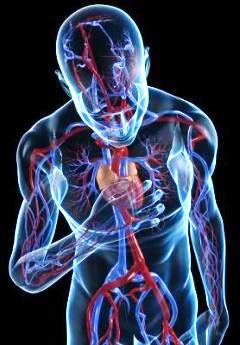 METHODS OF TRAINING
Interval
Continuous
Fartlek
Circuit
Weight
Cross
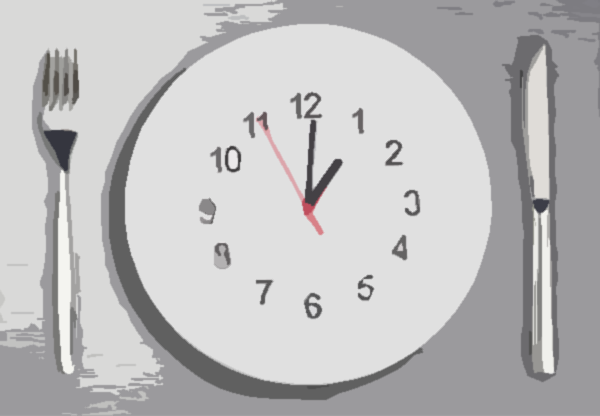 TRAINING ZONE
Anaerobic = 80 to 90% of max heart rate
Aerobic = 60 to 80% of max heart rate
MHR = 220 - age
WARM-UP/ MAIN SESSION/ COOL-DOWN
Know the phases of each!
1.2.1
1.2.2
OVERWEIGHT
Weighing more than expected for your height and sex
Not necessarily harmful – unless also Overfat
Overweight can be due to other factors, e.g. muscle girth and bone density

OVERFAT
More body fat than you should have
Excessive fat in the body can lead to:
	- High Blood Pressure
	- High Cholesterol

OBESE
Very Overfat. Fat levels have increased to a seriously unhealthy level. High levels of excess fat can lead to:
Lack of Flexibility
Additional stress on bones and joints
Heart Disease
Type 2 Diabetes
Depression due to low self-esteem
SOMATOTYPES
CARDIOVASCULAR SYSTEM
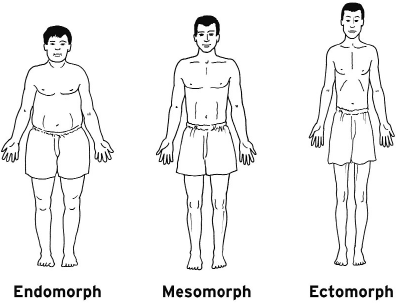 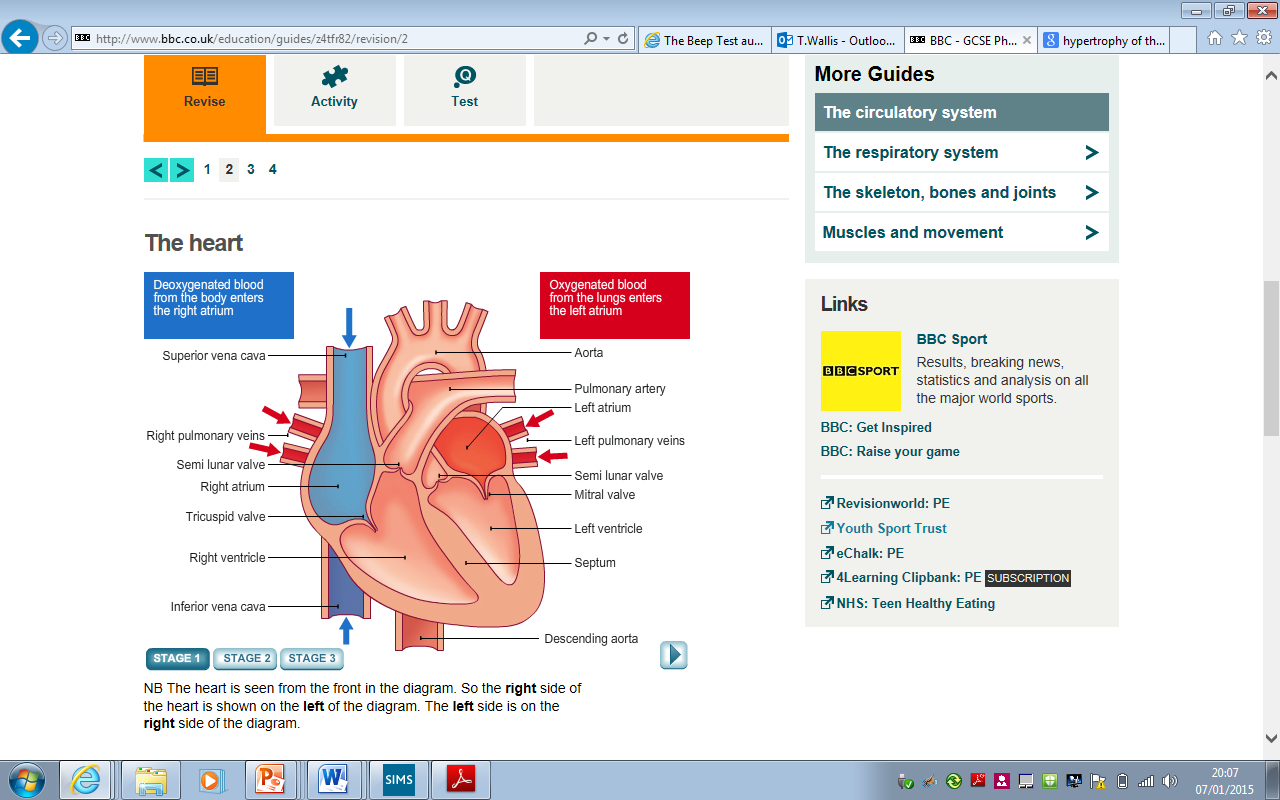 IMMEDIATE and SHORT-TERM EFFECTS OF EXERCISE
INCREASED HEART RATE (beats per minute)
INCREASED BLOOD PRESSURE (systolic & diastolic)
INCREASED STROKE VOLUME (amount of blood leaving heart per beat)
INCREASED BLOOD TEMPERATURE

LONG-TERM ADAPTATIONS
DECREASED RESTING HEART RATE
INCREASED CARDIAC OUTPUT (amount of blood pumped out of the heart per minute)
FASTER RECOVERY RATE
REDUCED BLOOD PRESSURE
HYPERTROPHY OF THE MYOCARDIUM (increased size and strength of heart)
HEALTHY VEINS AND ARTERIES
INCREASED NUMBER OF CAPILLARIES
Ectomorph
Endomorph
Mesomorph
FACTORS AFFECTING OPTIMUM WEIGHT
HEIGHT
SEX
MUSCLE GIRTH
BONE STRUCTURE/DENSITY
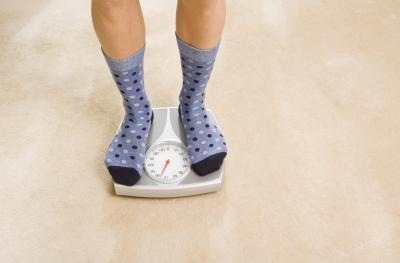 PERFORMANCE ENHANCING DRUGS
ANABOLIC STEROIDS
BETA BLOCKERS
DIURETICS
NARCOTIC ANALGESICS
STIMULANTS
PEPTIDE HORMONES – EPO

RECREATIONAL DRUGS
ALCOHOL
NICOTINE/SMOKING
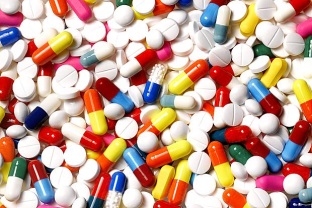 ANOREXIA
ANOREXIA NERVOSA – serious eating disorder. Sufferer has an obsessive wish to lose weight. Can result in:
Fatigue
Fainting/Dizziness
Dehydration
Muscular Atrophy (reduction in muscle size)
Death
UNDERWEIGHT
Not weighing as much as expected for your height and sex. It is not healthy to be underweight.

IMPACT ON PHYSICAL ACTIVITY
Being anorexic or very underweight will lead to serious health issues. Fitness and performance levels will clearly deteriorate.
REST
Allows time for recovery and adaptations to take place
DIET
LDL = bad cholesterol
HDL = good cholesterol
DRUGS
Alcohol = increased blood pressure & heart failure
Nicotine = Heart disease & blood clots
PREVENTING RISKS IN PHYSICAL EDUCATION
WARM-UP/COOL-DOWN
CHECKING EQUIPMENT and FACILITIES
PAR-Q
BALANCED COMPETITION
ADHERENCE TO RULES
CORRECT CLOTHING
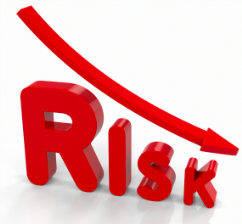 1.2.3
RESPIRATORY
SYSTEM
IMMEDIATE and SHORT-TERM EFFECTS OF EXERCISE
INCREASED BREATHING RATE (faster breathing)
INCREASED DEPTH OF BREATHING (more air taken in with each breath)
LONG-TERM ADAPTATIONS
INCREASED NUMBER OF ALVEOLI
INCREASED STRENGTH OF INTERCOSTALS
INCREASED STRENGTH OF DIAPHRAGM
INCREASED TOTAL LUNG VOLUME (TLC) - total volume of air in your lungs)
INCREASED TIDAL VOLUME (VT) - total amount of air breathed in and out during normal breathing
INCREASED VITAL CAPCITY (VC) - the maximum you can forcibly breath in and out
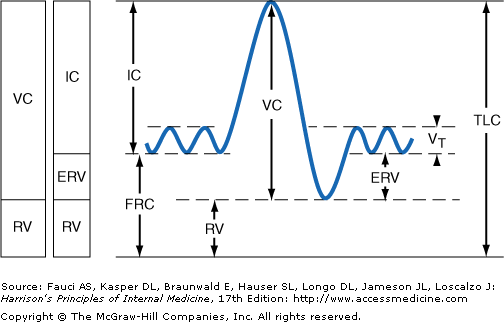 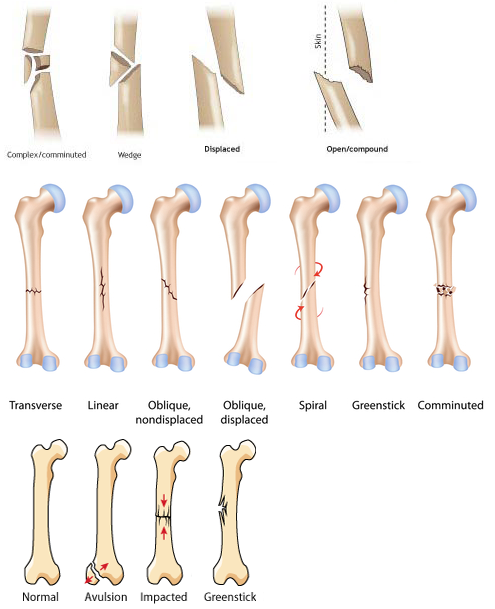 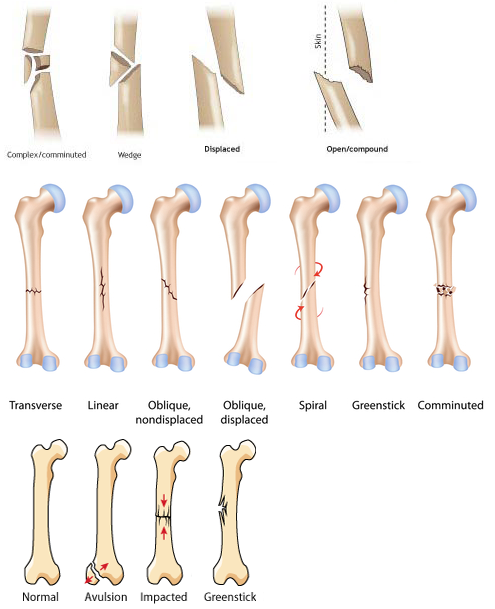 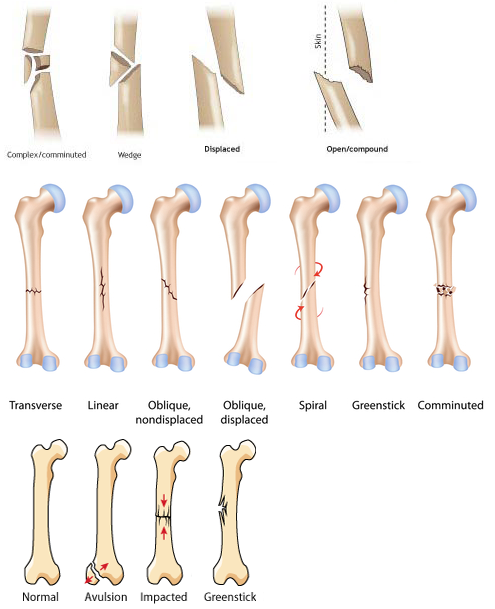 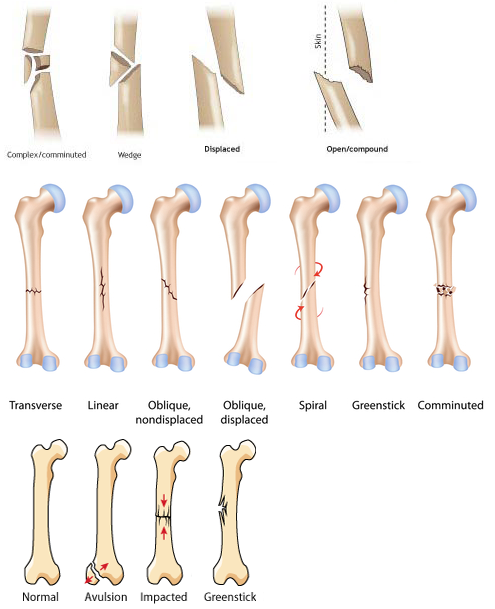 OXYGEN DEBT
The extra amount of oxygen required AFTER ANAEROBIC exercise, compared with the amount normally needed when at rest. (no O2 Debt during aerobic exercise) 
EFFECT OF SMOKING
REDUCED UPTAKE OF O2 BY RED BLOOD CELLS
LUNG CANCER
CAUSES BREATHLESSNESS
BRONCHITIS and EMPHYSEMA
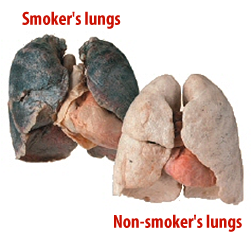 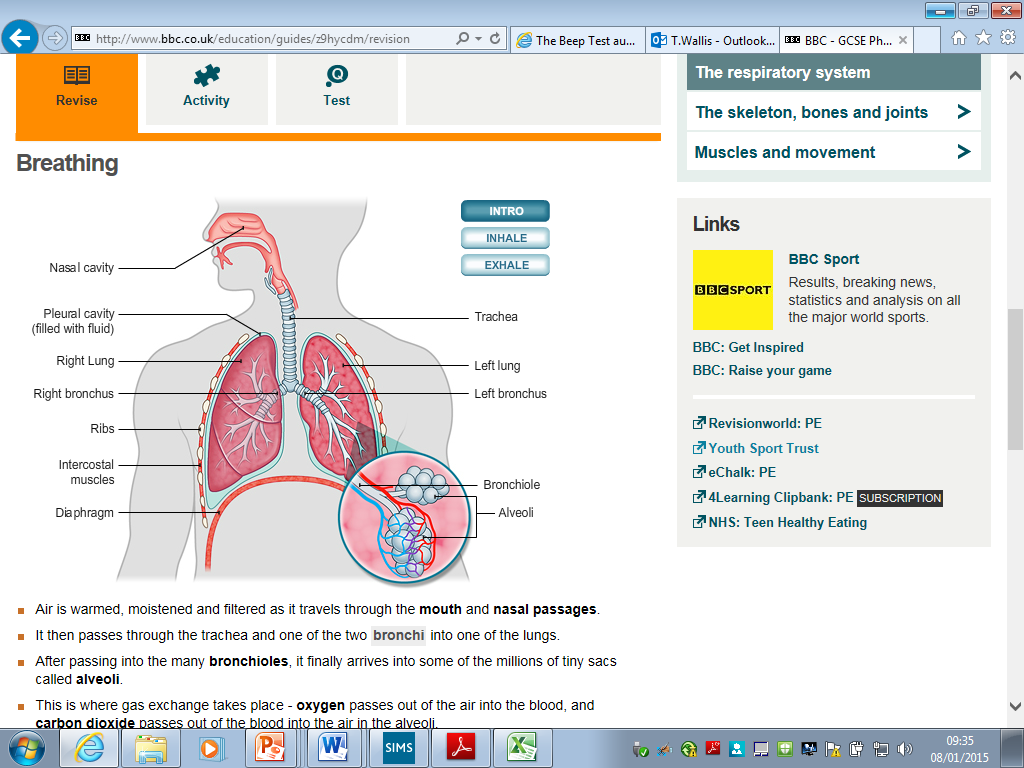 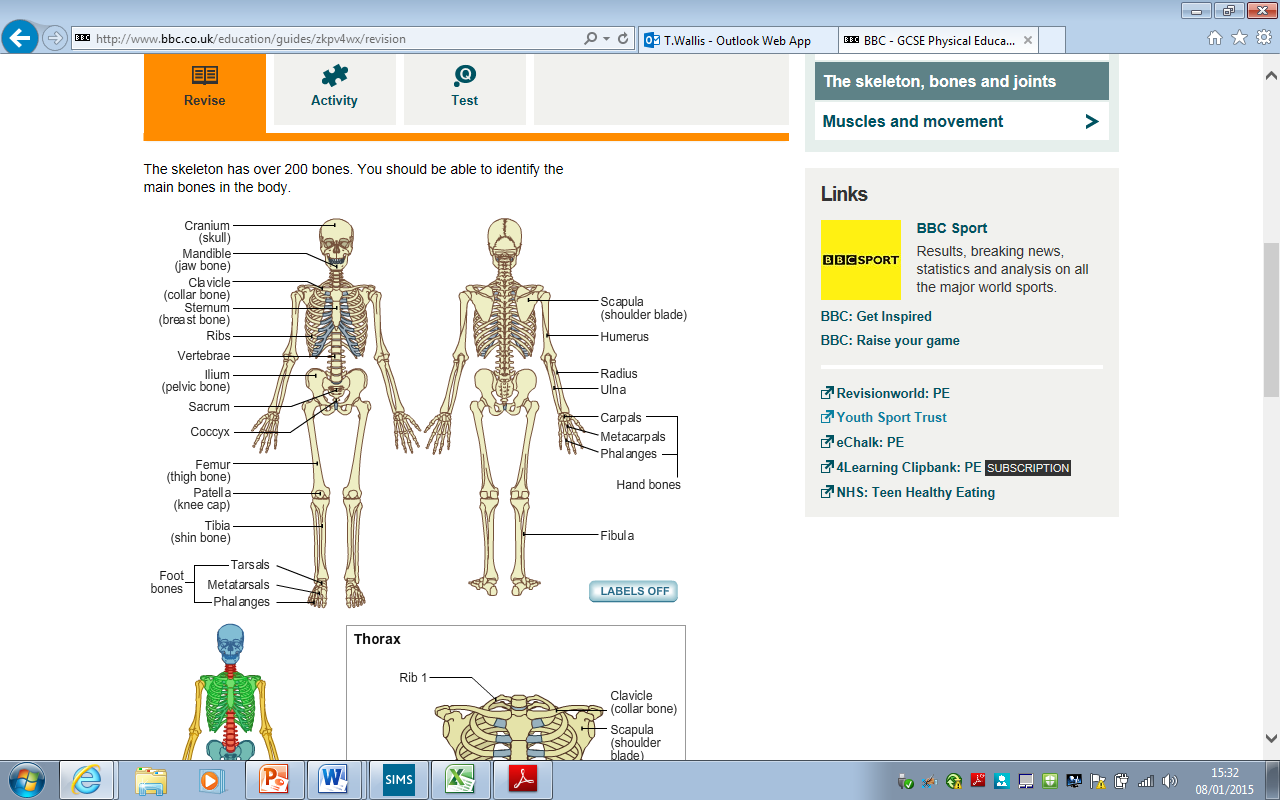 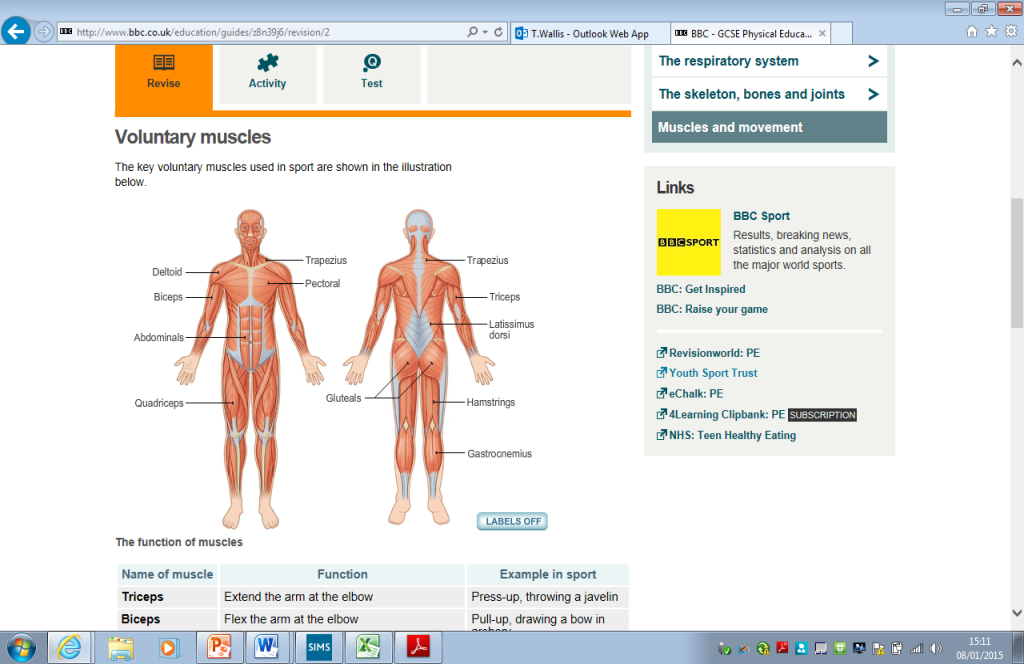 1.2.4
1.2.5
LONG-TERM EFFECTS OF EXERCISE
INCREASED BONE DENSITY
- Reduced chance of OSTEOPOROSIS
- Better posture
- Reduced chance of fractures
STRONGER LIGAMENTS AND TENDONS
BONE DENSITY CAN BE IMPROVED THROUGH A BALNACED DIET CONTAINING CALCIUM & VITAMIN D AND THROUGH WEIGHT-BEARING ACTIVITIES SUCH AS RUNNING, WALKING AND AEROBICS.
POTENTIAL INJURIES: FRACTURES





POTENTIAL INJURIES: JOINTS
TENNIS ELBOW
GOLFERS ELBOW
DISLOCATION
SPRAIN
TORN CARTILAGE
TREATMENT OF JOINT/MUSCULAR INJURIES
REST
ICE
COMPRESSION
ELEVATION
MUSCULAR SYSTEM








ANTAGONISTIC PAIRS
Muscles work together in pairs to move joints. While one CONTRACTS the other RELAXES to create movement.
Contracting muscles = AGONIST (prime mover)
Relaxed muscle = ANTAGONIST
e.g. Biceps (agonist) contract  to flex the elbow as the Triceps (antagonist) relaxes
MUSCLE CONTRACTIONS
ISOTONIC – these provide the muscles with movement
ISOMETRIC – these are where the muscles contract but there is no visible movement – ‘stationary’

SOFT TISSUE INJURY
MUSCLE STRAIN
MUSCLE ATROPHY (opposite to hypertrophy)

SHORT-TERM EFFECTS
INCREASE MUSCLE TEMPERATURE
INCREASE DEMAND FOR O2
INCREASE PRODUCTION OF CO2
INCREASE LACTIC ACID PRODUCTION
MUSCLE FATIGUE

IMPORTANCE OF REST
Allows time to recover after exercise for adaptations to take place

LONG-TERM ADAPTATIONS
INCREASED STRENGTH OG MUSCLES
INCREASED MUSCLE HYPERTROPHY 9increased size of muscles)
INCREASED MYOGLOBIN STORES
TENDONS AND LIGAMENTS ALSO GET STRONGER
SKELETAL SYSTEM








FUNCTIONS
SUPPORT
PROTECTION
MOVEMENT
JOINTS
HINGE JOINTS
KNEE & ELBOW 
FLEXION & EXTENSION
BALL AND SOCKET JOINTS
HIP & SHOULDER
FLEXION, EXTENSION, ROTATION, ABDUCTION & ADDUCTION
GREENSTICK
SIMPLE
STRESS
COMPOUND
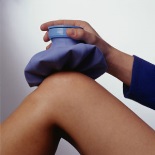 1.1.2
L_____________
- _____________
1.1.1
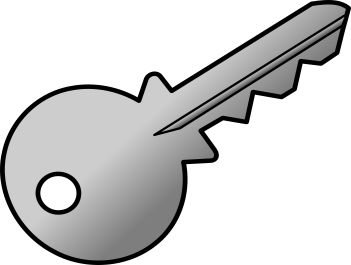 C____________
H_____ & W_______
Physical
Influences
Key
I__________
ROLES IN
SPORT
R___________
O_______ 
- R________
V_________
P___________
FITNESS BENEFITS
HEALTH BENEFITS
S_____________
SPORTS PARTICIPATION PYRAMID
P____________
Standard of Performance
AGENCIES
S_________ E_____________
N__________ G____________ B_______
Y________ S__________ T__________
S___________ S________ P____________
PESSCL – P________ E________ S_______ S________ C_______ L______
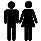 ____
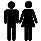 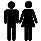 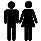 ____________
Mental
Social
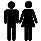 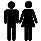 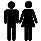 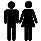 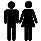 ________________
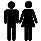 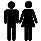 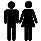 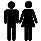 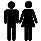 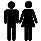 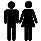 ___________________
1.1.3
HEALTH:
“A __________state of __________,  __________ and _________ wellbeing and not merely the absence of __________ and ____________.”
SKILL RELATED 
FITNESS COMPONENTS
HEALTH RELATED FITNESS COMPONENTS
F____________
M____________ E___________
M____________ S___________
C_______________ F________
B_______ C_______________
P___________
C________________
R__________ T_________
A___________
B___________
S____________
FITNESS:
“The _____________ to meet the ____________ of the ____________.”
EXERCISE:
“A form of ___________ _____________ done to maintain or improve _________ and/or physical ___________, it is not ____________ sport.”
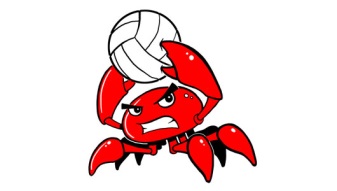 REMEMBER:
REMEMBER:
Fat Men Eat More Sweets Cos Fit Boys Can’t
Power CRABS
1.1.4
1.1.5
PAR-Q: _______________________________________
REQUIREMENTS OF A BALANCED DIET
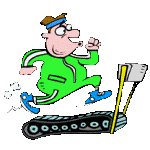 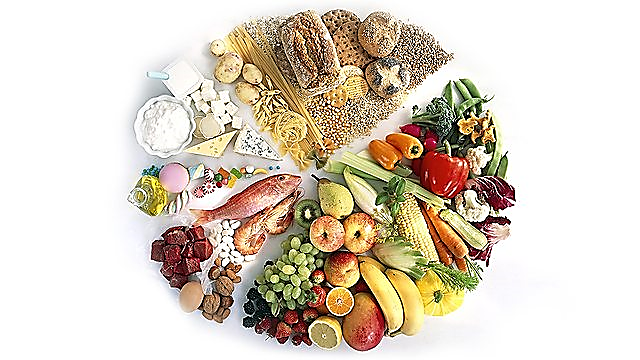 FITNESS TESTS: HEALTH
______________________________
______________________________
______________________________
______________________________
______________________________
FITNESS TESTS: SKILL
______________________________
______________________________
______________________________
______________________________
______________________________
______________________________
C_______________
M___________________
PRINCIPLES OF TRAINING:
S_________________
P____________ O____________
I_____________ D____________
R___ and R________
R______________
F – F__________
I – I__________
T – T_________
T – T_________
F_______
V__________
P________
M_________
SMART Targets
S_________________
M________________
A_________________
R_________________
T______ B__________
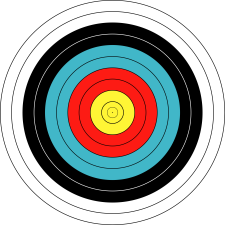 M___________________
F______
W_______
HEART RATE
R__________
W_________
R_________
AEROBIC & ANAEROBIC
Aerobic = _____________
Anaerobic = ___________
TIMING OF DIET
Average meal – ____________________
Large meal – ____________________
WHY IS TIMING IMPORTANT?
___________ food can make you feel _________________
Lack of ______________
REDISTRIBUTION OF BLOOD FLOW
(BLOOD SHUNTING)

VASOCONSTRICTION – _____________________________________________________________________________________________
VASODILATION – 
_____________________________________________________________________________________________
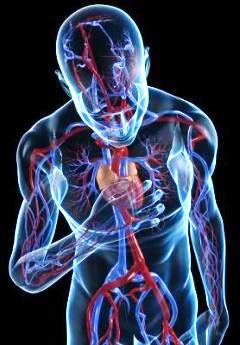 METHODS OF TRAINING
I_____________
C_____________
F_____________
C_____________
W____________
C_____________
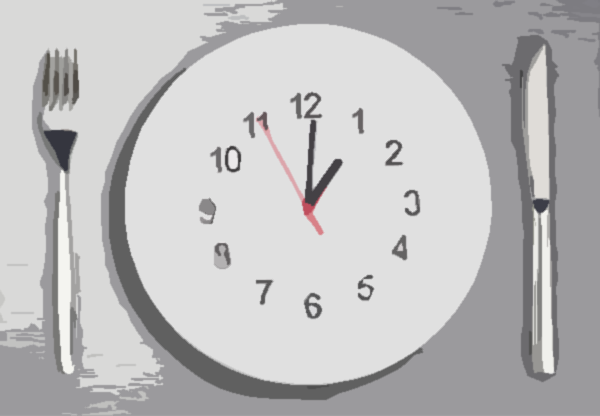 TRAINING ZONE
Anaerobic = ________________________
Aerobic = ___________________________
MHR = ______________________________
WARM-UP/ MAIN SESSION/ COOL-DOWN
Know the phases of each!
1.2.1
1.2.2
O_______________
Weighing more than expected for your height and sex
Not necessarily harmful – unless also Overfat
Overweight can be due to other factors, e.g. muscle girth and bone density

O______________
More body fat than you should have
Excessive fat in the body can lead to:
	- High Blood Pressure
	- High Cholesterol

O______________
Very Overfat. Fat levels have increased to a seriously unhealthy level. High levels of excess fat can lead to:
Lack of Flexibility
Additional stress on bones and joints
Heart Disease
Type 2 Diabetes
Depression due to low self-esteem
SOMATOTYPES
CARDIOVASCULAR SYSTEM
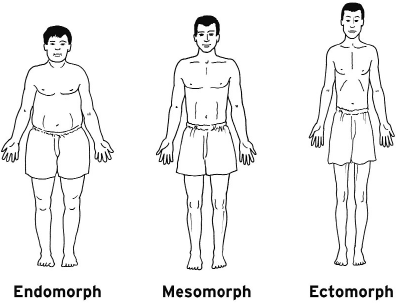 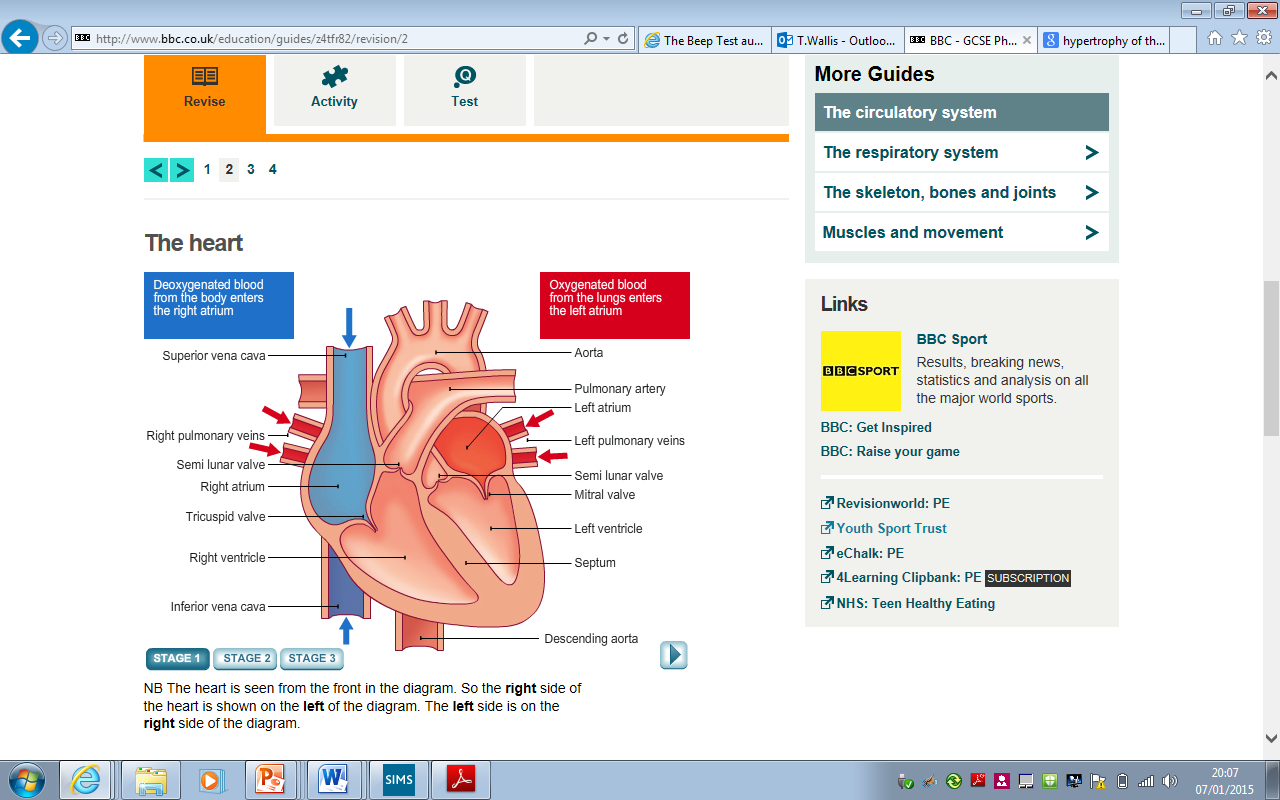 IMMEDIATE and SHORT-TERM EFFECTS OF EXERCISE
INCREASED H_____ R____ (beats per minute)
INCREASED B_______P_________ (systolic & diastolic)
INCREASED S__________ V____________ (amount of blood leaving heart per beat)
INCREASED B__________ T_______________

LONG-TERM ADAPTATIONS
DECREASED R_____________ HEART RATE
INCREASED C________ O________ (amount of blood pumped out of the heart per minute)
FASTER R_____________  R________
REDUCED B_______________ P_____________
H________________ OF THE M____________ (increased size and strength of heart)
HEALTHY V_________ AND A_____________
INCREASED NUMBER OF C_______________
_____________
_____________
_____________
FACTORS AFFECTING OPTIMUM WEIGHT
H__________
S___________
M_________ G__________
B________ S_______/D___________
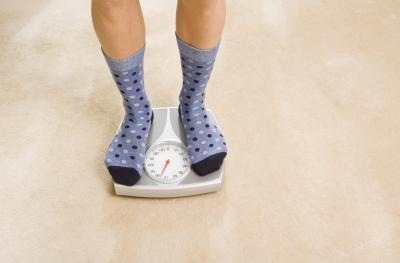 PERFORMANCE ENHANCING DRUGS
A___________ S______________
B_______ B___________
D_______________
N____________ A_____________
S________________
P___________ H___________

RECREATIONAL DRUGS
A__________________
N____________/S_______________
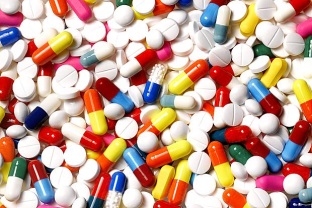 ANOREXIA
ANOREXIA NERVOSA – serious eating disorder. Sufferer has an obsessive wish to lose weight. Can result in:
F_____________
F__________/D___________
D______________
M___________ A___________
D____________
UNDERWEIGHT
Not weighing as much as expected for your height and sex. It is not healthy to be underweight.

IMPACT ON PHYSICAL ACTIVITY
Being anorexic or very underweight will lead to serious health issues. Fitness and performance levels will clearly deteriorate.
REST
Allows time for _____________ and ______________ to take place
DIET
LDL = _________________________
HDL = _________________________
DRUGS
Alcohol = __________________________________

Nicotine = _________________________________
PREVENTING RISKS IN PHYSICAL EDUCATION
W_________/C____________
C____________ E_________ and F_____________
P________
B___________ C_____________
A__________ to R___________
C__________ C______________
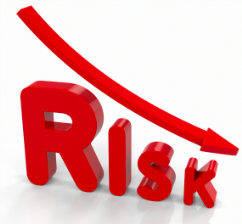 1.2.3
RESPIRATORY
SYSTEM
IMMEDIATE and SHORT-TERM EFFECTS OF EXERCISE
INCREASED B____________ R_________ (faster breathing)
INCREASED D_________ OF B_______________ (more air taken in with each breath)
LONG-TERM ADAPTATIONS
INCREASED NUMBER OF A________________
INCREASED STRENGTH OF I_______________
INCREASED STRENGTH OF D________________
INCREASED T_________ L_______ V___________ (TLC) - total volume of air in your lungs)
INCREASED T_________ V__________ (VT) - total amount of air breathed in and out during normal breathing
INCREASED V__________ C___________ (VC) - the maximum you can forcibly breath in and out
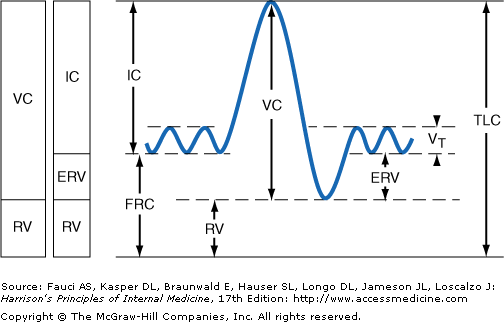 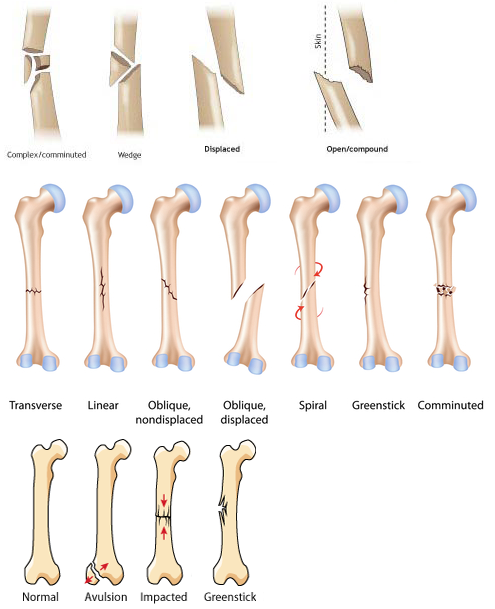 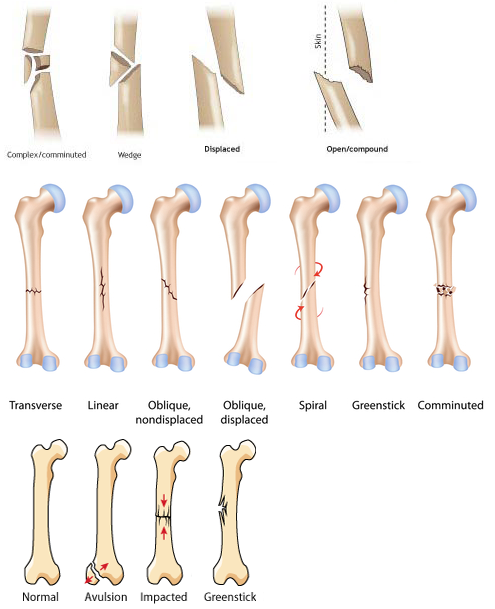 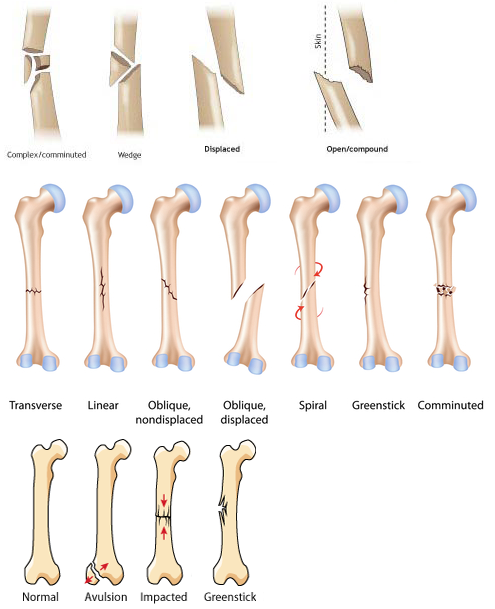 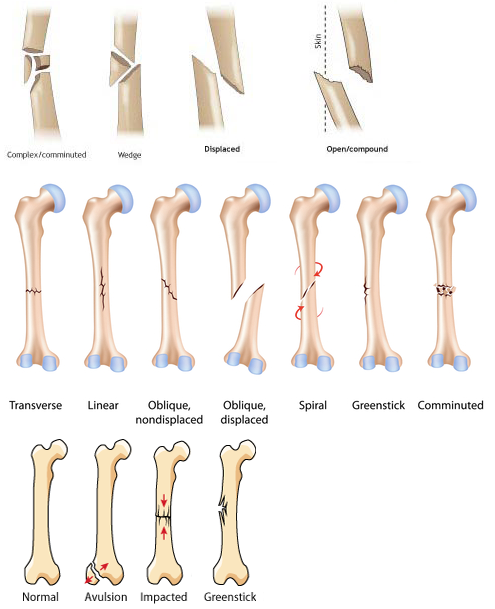 OXYGEN DEBT
The extra amount of oxygen required AFTER ANAEROBIC exercise, compared with the amount normally needed when at rest. (no O2 Debt during aerobic exercise) 
EFFECT OF SMOKING
REDUCED UPTAKE OF ______________ BY R_______ B________ C_________
L_____________ C___________
CAUSES B___________________
B______________ and E__________________
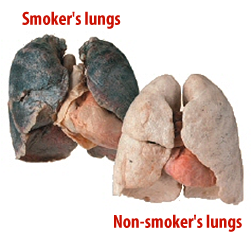 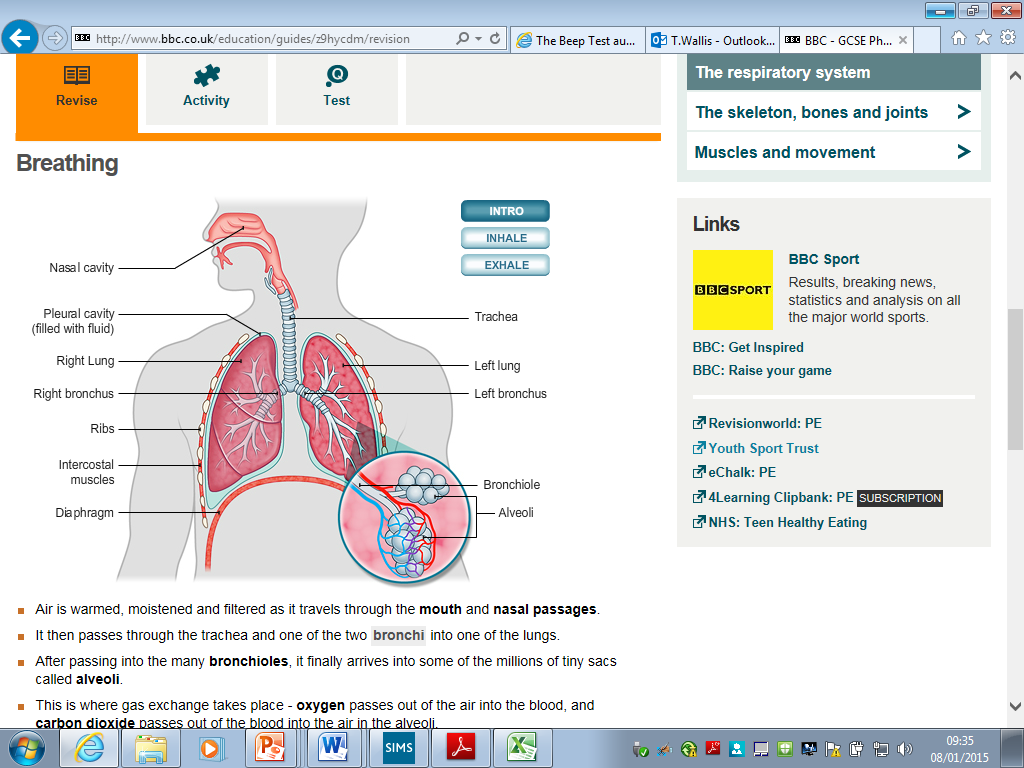 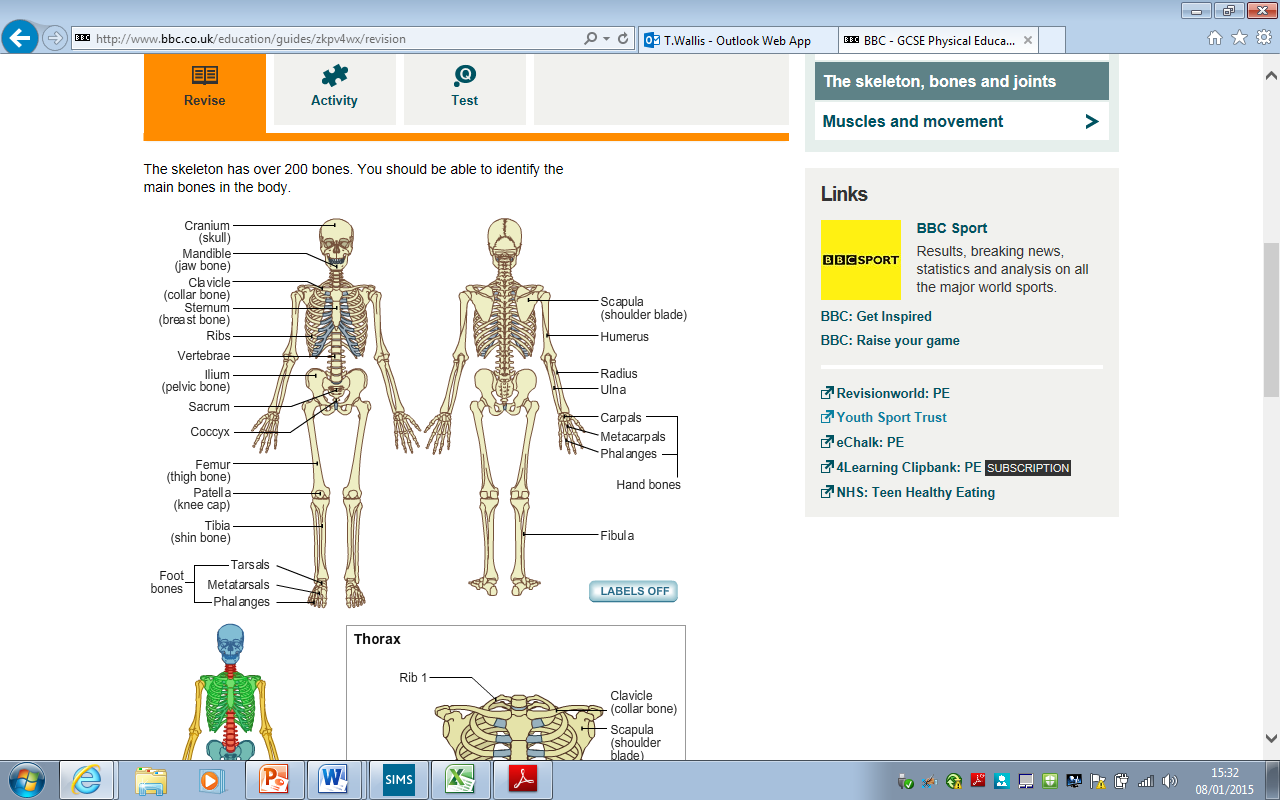 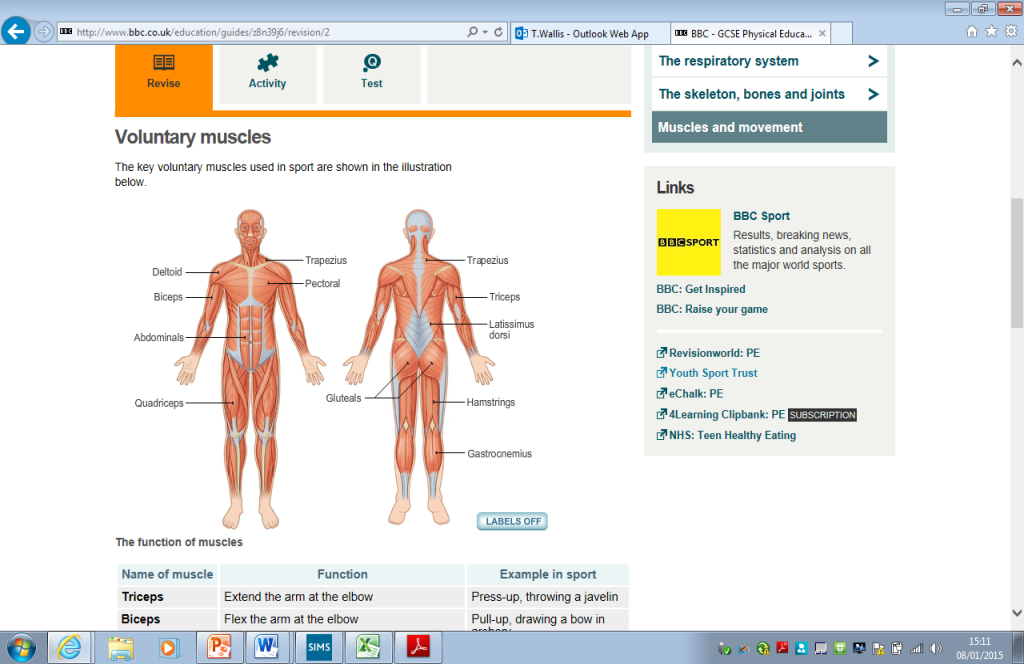 1.2.4
1.2.5
LONG-TERM EFFECTS OF EXERCISE
INCREASED B___________ D______________
- Reduced chance of O_____________________
- Better P______________________
- Reduced chance of F________________
STRONGER L___________ AND T____________
BONE DENSITY CAN BE IMPROVED THROUGH A BALNACED DIET CONTAINING CALCIUM & VITAMIN D AND THROUGH WEIGHT-BEARING ACTIVITIES SUCH AS RUNNING, WALKING AND AEROBICS.
POTENTIAL INJURIES: FRACTURES





POTENTIAL INJURIES: JOINTS
T__________________ E_____________
G______________ E____________
D___________________
S_____________
T_____________ C_______________________
TREATMENT OF JOINT/MUSCULAR INJURIES
R________________________
I_________________________
C________________________
E________________________
MUSCULAR SYSTEM








ANTAGONISTIC PAIRS
Muscles work together in pairs to move joints. While one C_______ the other R_______ to create movement.
Contracting muscles = ____________ (prime mover)
Relaxed muscle = ________________
e.g. Biceps (agonist) contract  to flex the elbow as the Triceps (antagonist) relaxes
MUSCLE CONTRACTIONS
I___________ – these provide the muscles with movement
I___________– these are where the muscles contract but there is no visible movement – ‘stationary’

SOFT TISSUE INJURY
MUSCLE S_________
MUSCLE A________ (opposite to hypertrophy)

SHORT-TERM EFFECTS
INCREASE M_________T______________
INCREASE DEMAND FOR ____________
INCREASE PRODUCTION OF _________
INCREASE L______ A______ PRODUCTION
M_________ F__________

IMPORTANCE OF REST
Allows time to ___________ after exercise for ________________ to take place

LONG-TERM ADAPTATIONS
INCREASED S______________ OF MUSCLES
INCREASED MUSCLE H_______________ 9increased size of muscles)
INCREASED M________________ STORES
T_____________ AND L_____________ ALSO GET STRONGER
SKELETAL SYSTEM








FUNCTIONS
S_______________
P_______________
M______________
JOINTS
H_____________ JOINTS
KNEE & ELBOW 
F_________ & E____________
B________ AND S___________ JOINTS
HIP & SHOULDER
F____________, E____________, R_____________, A____________ & A_____________
G__________
S_________
S_________
C___________
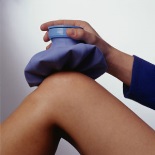